Science—6th Grade
Final Exam Review
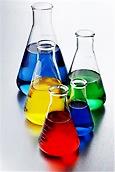 Study the following slides. They identify course materials that were covered this year in science and may appear on the final exam. 

For example, if you see a slide showing open and closed electric circuits, you should study the slide and also refer to your class materials and notes about that subject and study them.
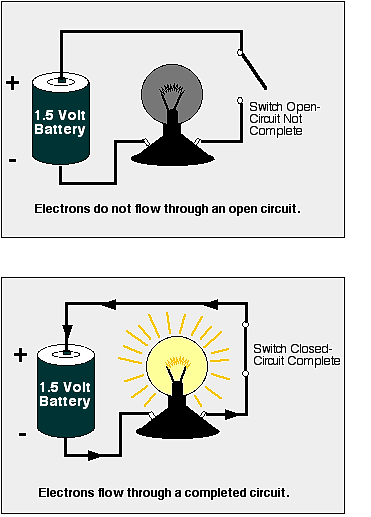 Open and Closed Circuits
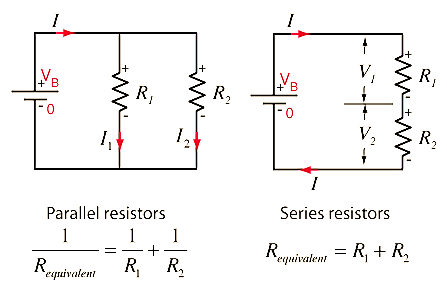 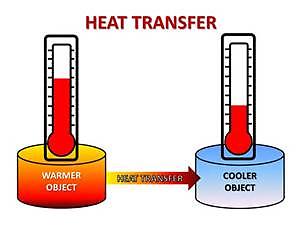 Heat Transfer
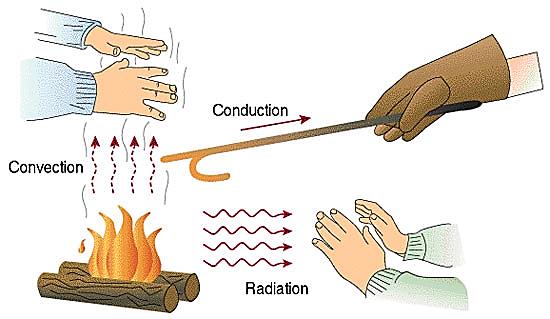 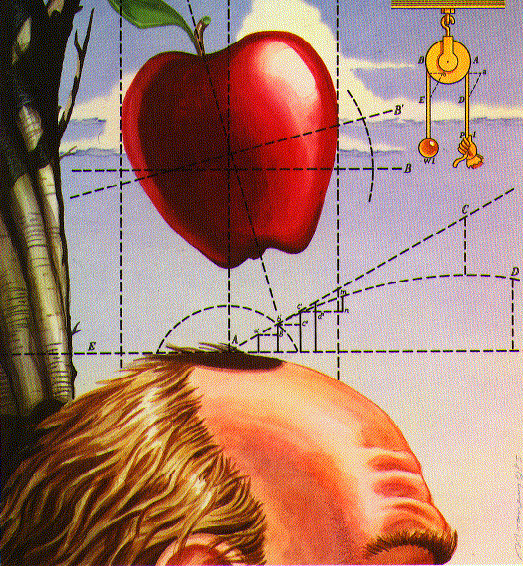 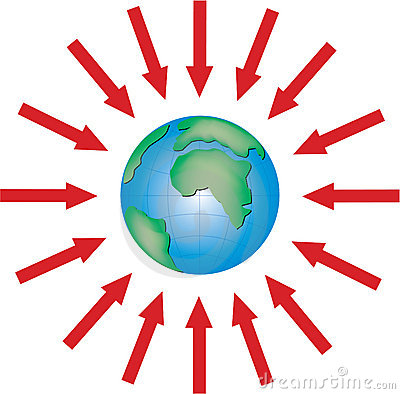 GRAVITY
“Speed” means how fast something is going.

“Acceleration” means speed is changing.

A ball thrown off a building starts out at a certain speed, but then accelerates to greater speed as it falls.
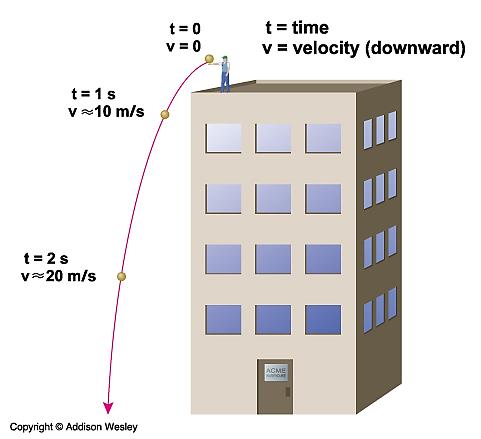 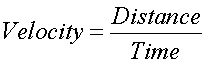 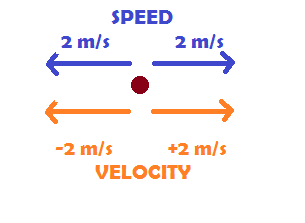 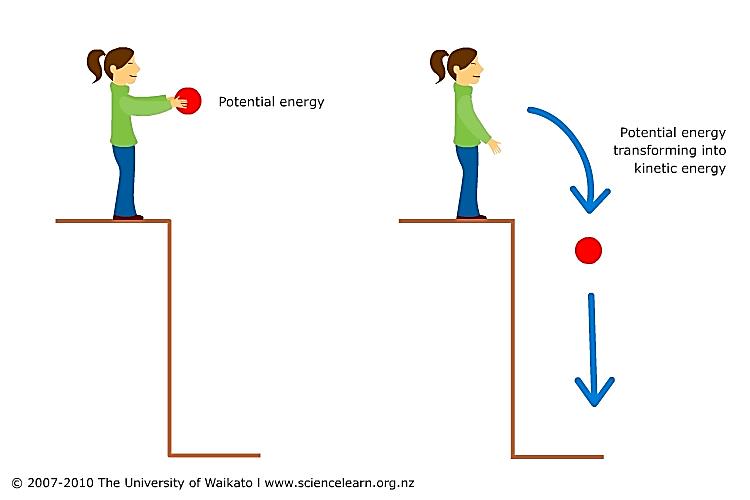 POTENTIAL AND KINETIC ENERGY
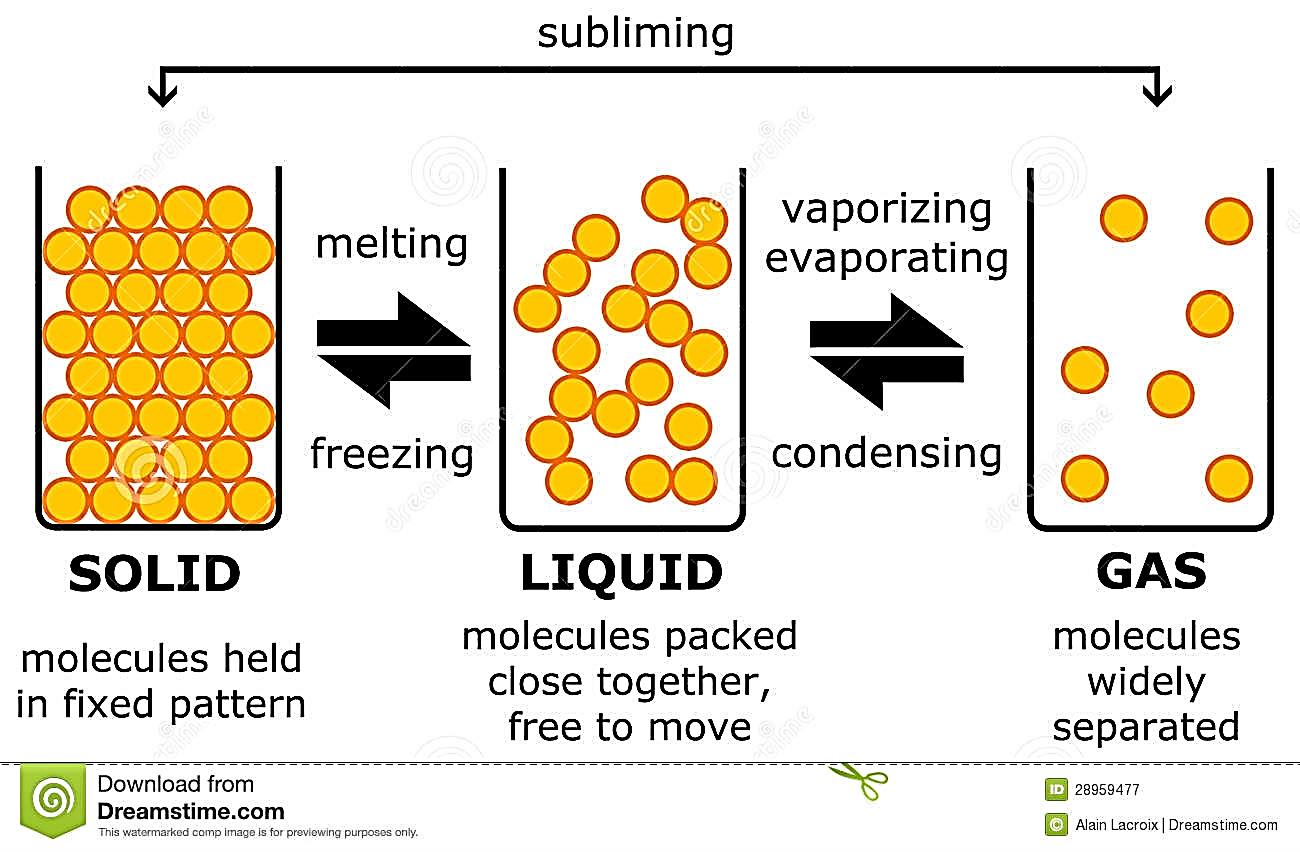 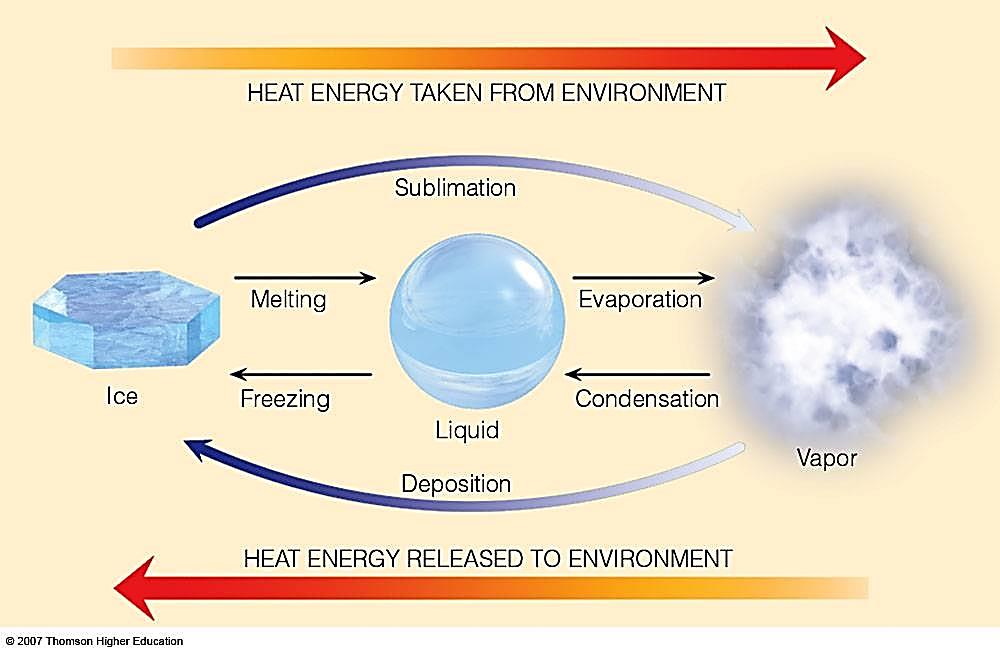 PHYSICAL AND CHEMICAL CHANGES
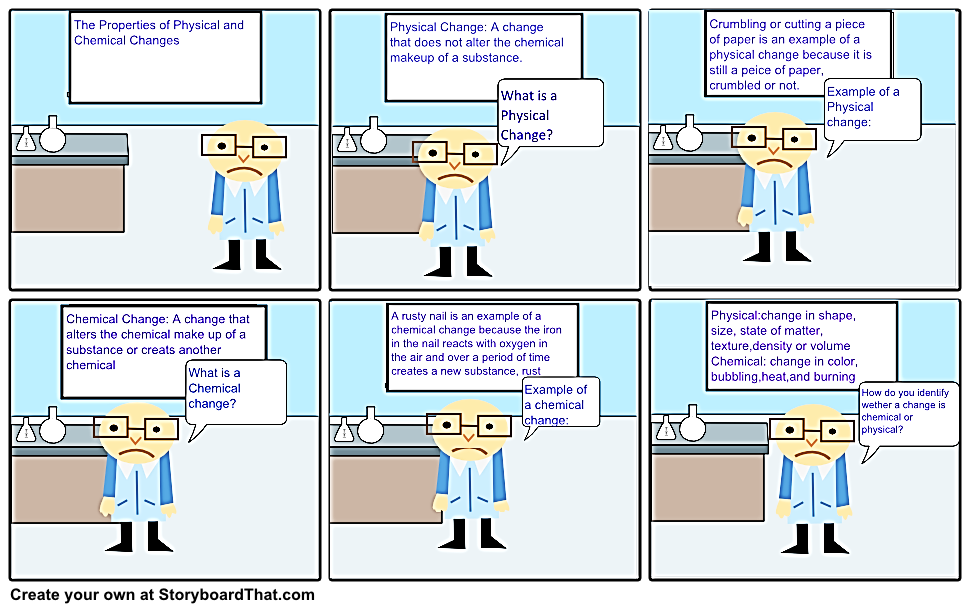 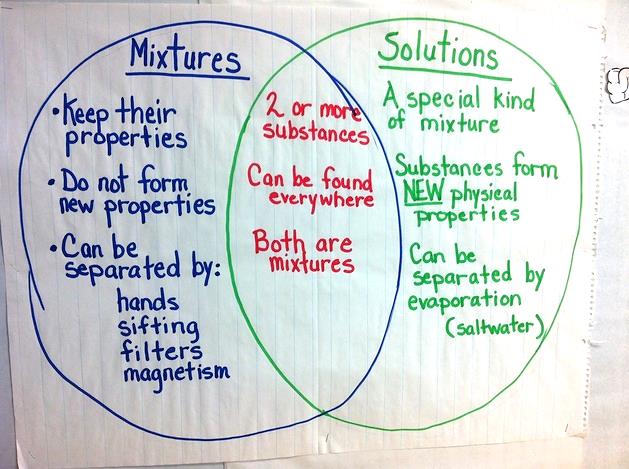 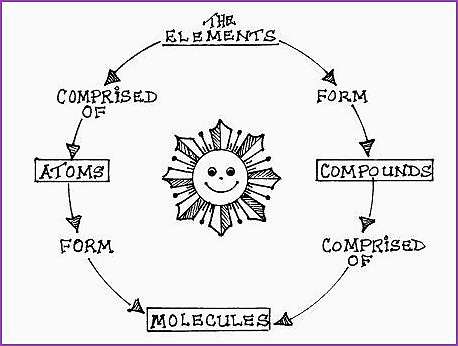 Atoms, Elements, and Compounds
Atom—consists of protons, neutrons, and electrons.

Element—material made up of only one kind of atom; e.g.—carbon, sulfur, helium, etc.

Compound—material made up of two or more elements; e.g.—water, salt, steel, etc.
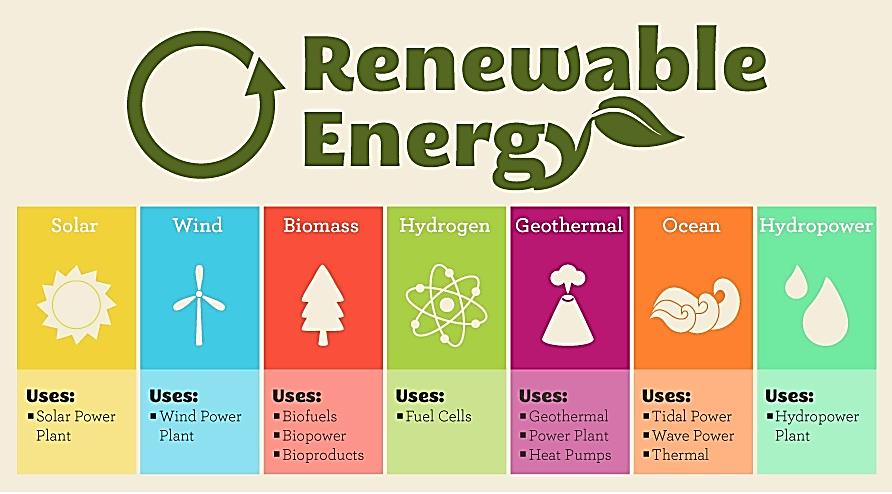 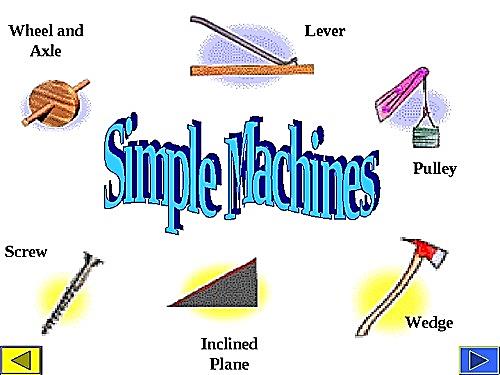 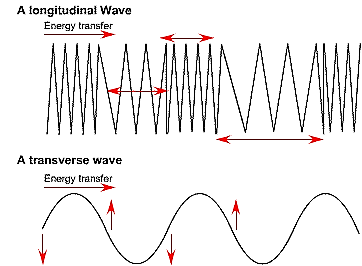 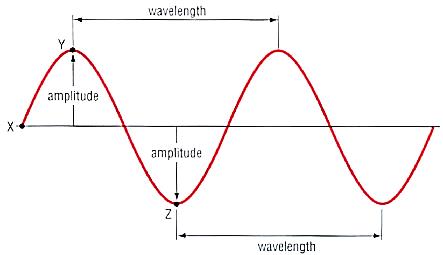 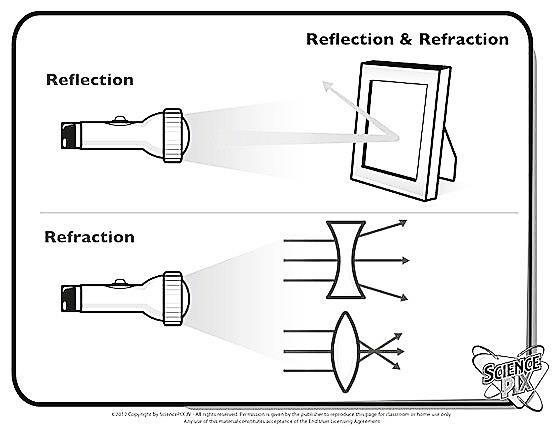 Transparent—light can pass through

Translucent—light can partially pass through

Opaque—light cannot pass through

Luminous—capable of giving off light
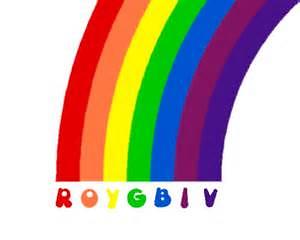 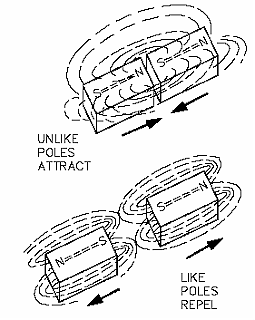 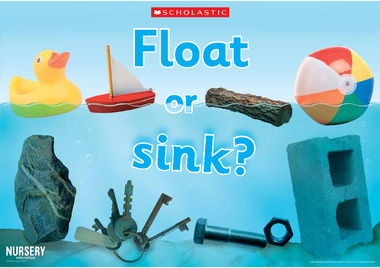 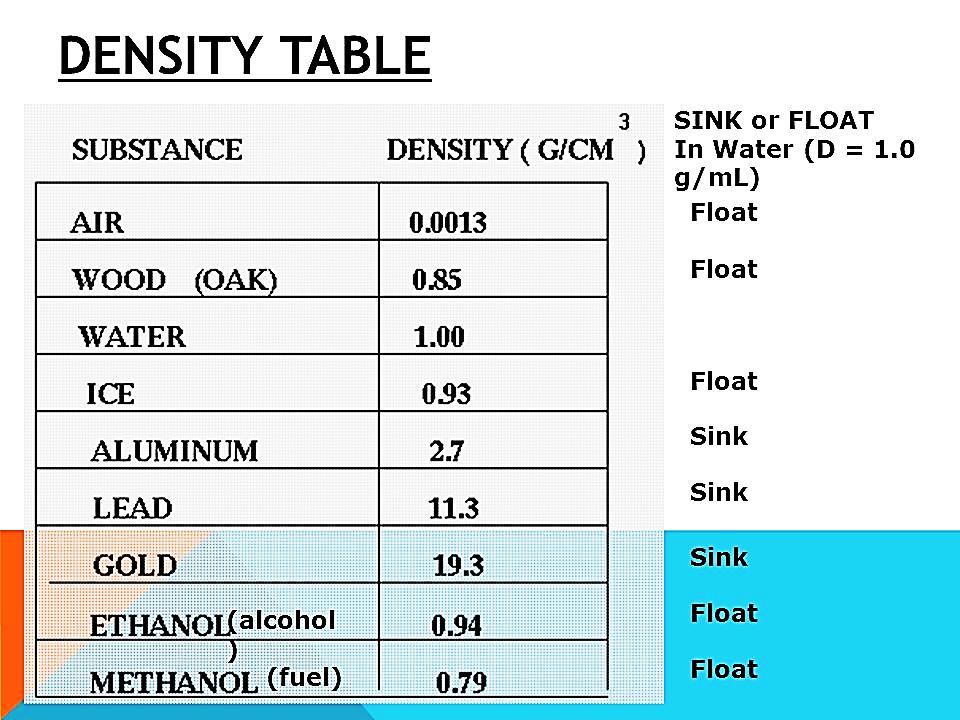 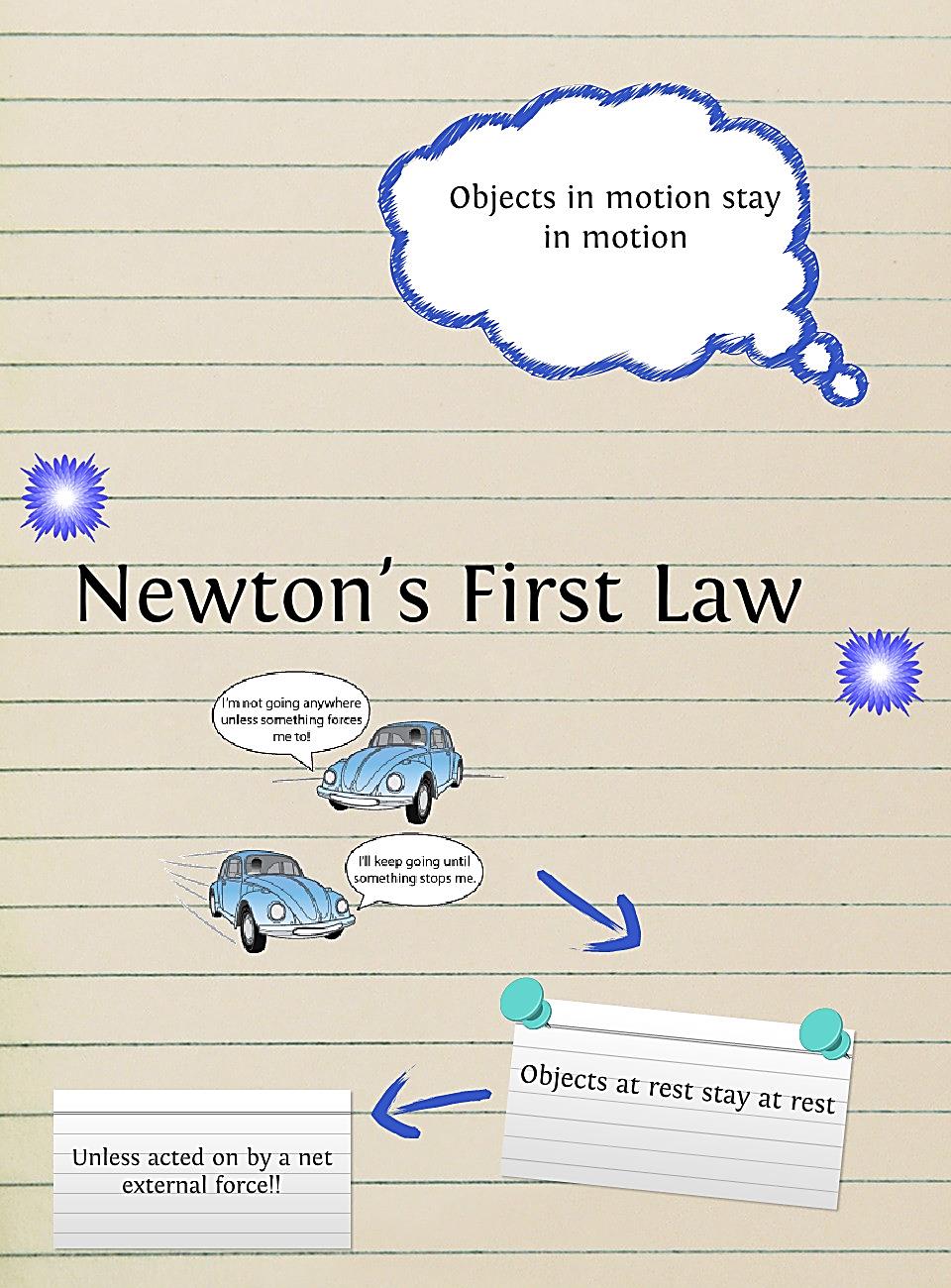 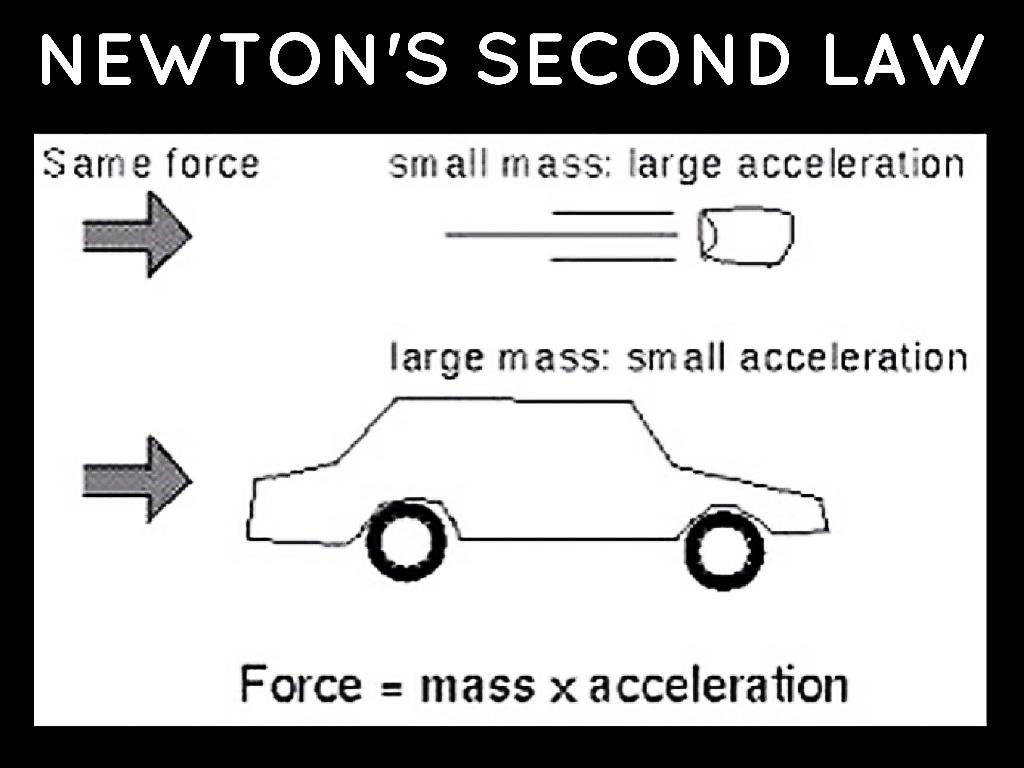 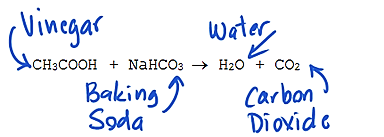 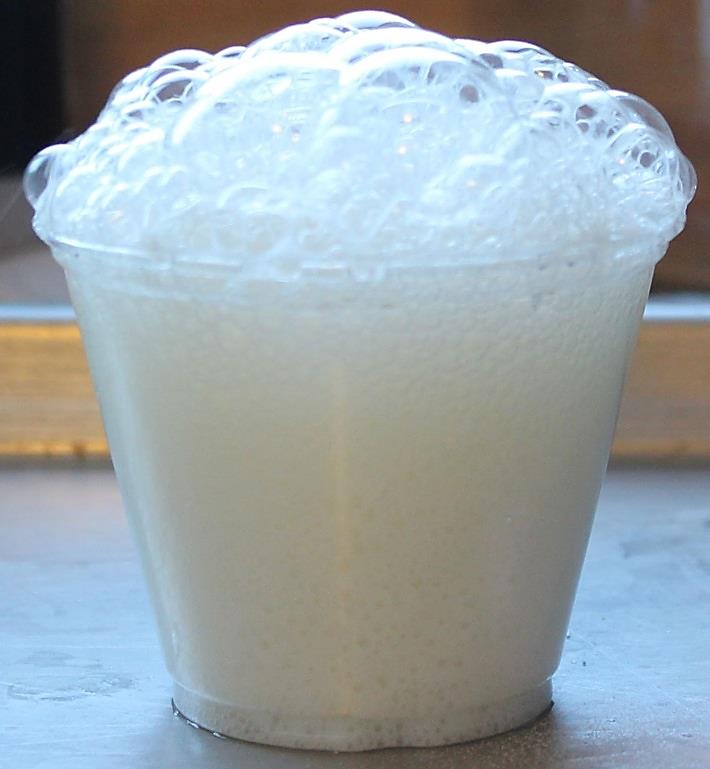